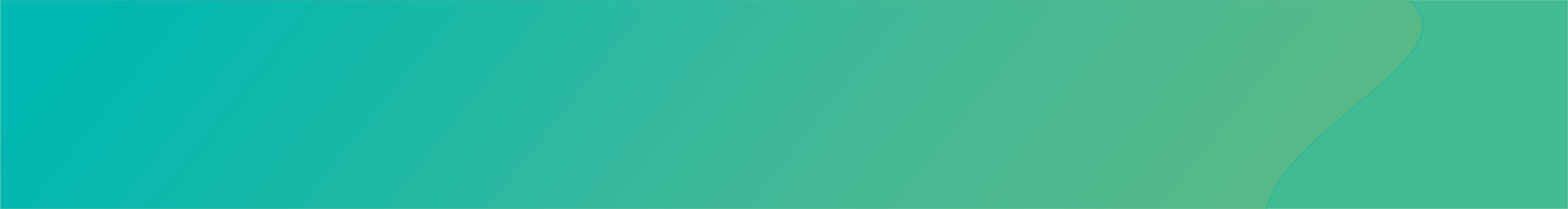 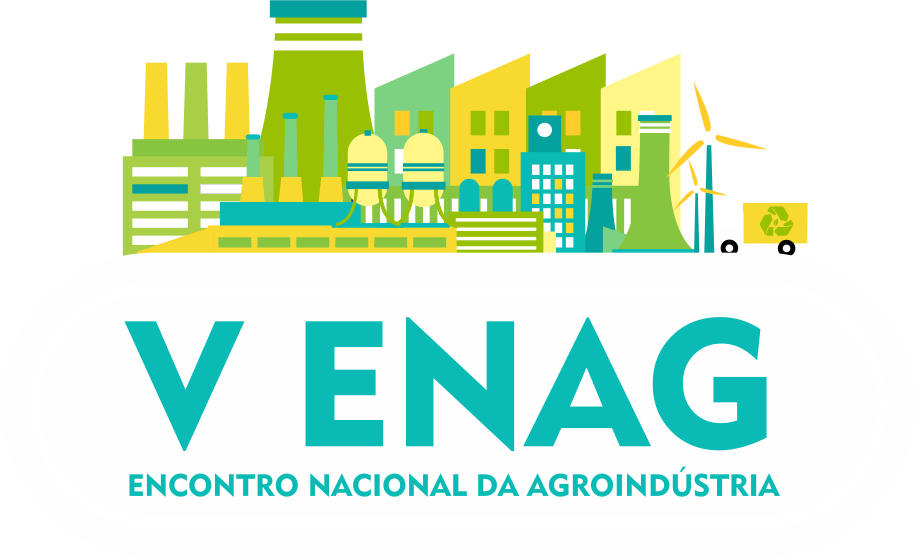 ENCONTRO NACIONAL DA AGROINDÚSTRIA
26 A 29 DE NOVEMBRO – UFPB/CCHSA – BANANEIRAS-PB
N° do Trabalho
000000
TÍTULO
Autor 1*1, Autor 22
1Departamento, Universidade, Endereço, 2Departamento, Universidade, Endereço.
*autorcorrespondente@provedor
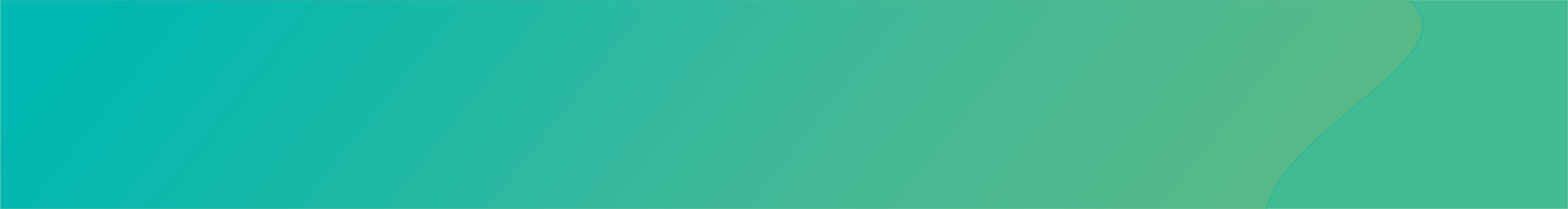 INTRODUÇÃO
RESULTADOS E DISCUSSÃO
Nononononononononononononononononononononononononononononononononononononononononononononononononononononononononononononononononononononononononononononononononononononononononononononononononononononononononononononononononononoononononon (NONONO, XXXX).
Nonononononononononononononononononononononononononononononononononononononononononononononononononononononononononononononononononononononononononononononononononononononononononononononononononononononononononononononononononononono (NONONO, XXXX).
Nononononononononononononononononononononononononononononononononononononononononononononononononononononononononononononononononononononononononononononononononononononononononononononononononononononononononononononononononononoononononon (NONONO, XXXX).
Nonononononononononononononononononononononononononononononononononononononononononononononononononononononononononononononononononononononononononononononononononononononononononononononononononononononononononononononononononononono (NONONO, XXXX).
Nononononononononononononononononononononononononononononononononononononononononononononononononononononononononononononononononononononononononononononononononononononononononononononononononononononononononononononononononononoonononono.
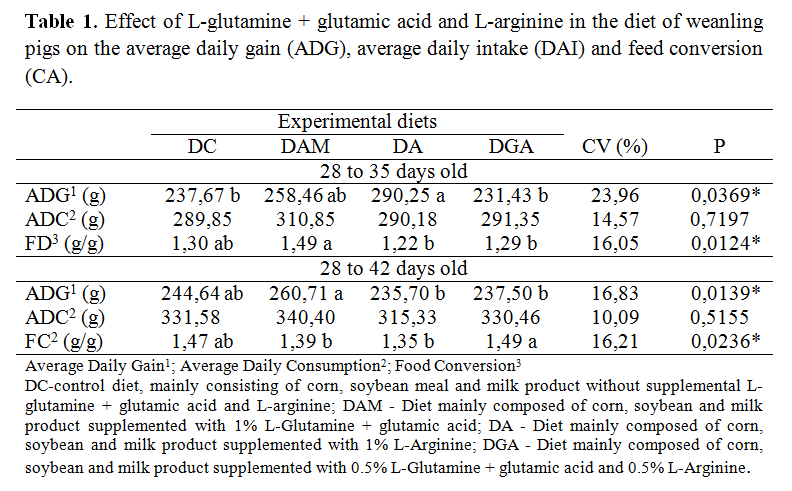 MATERIAL E MÉTODOS
Figure 1 - Antioxidant activity by inhibition of the ABTS (a) radical.
.
Nononononononononononononononononononononononononononononononononononononononononononononononononononononononononononononononononononononononononononononononononononononononononononononononononononononononononononononononononononoononononon (NONONO, XXXX).
Nononononononononononononononononononononononononononononononononononononononononononononononononononononononononononononononononononononononononononononononononnononoonononononononononononononononononononononononononononononononononononono (NONONO, XXXX).
GLT: commercial gelatin; CLGH: commercial hydrolyzed collagen.
CONCLUSÃO
Nononononononononononononononononononononononononononononononononononononononononononononononononononononononononononononononononononononononononononononononononononononononononononononononononononononononononononononononononononoonononono.
REFERÊNCIAS BIBLIOGRÁFICAS
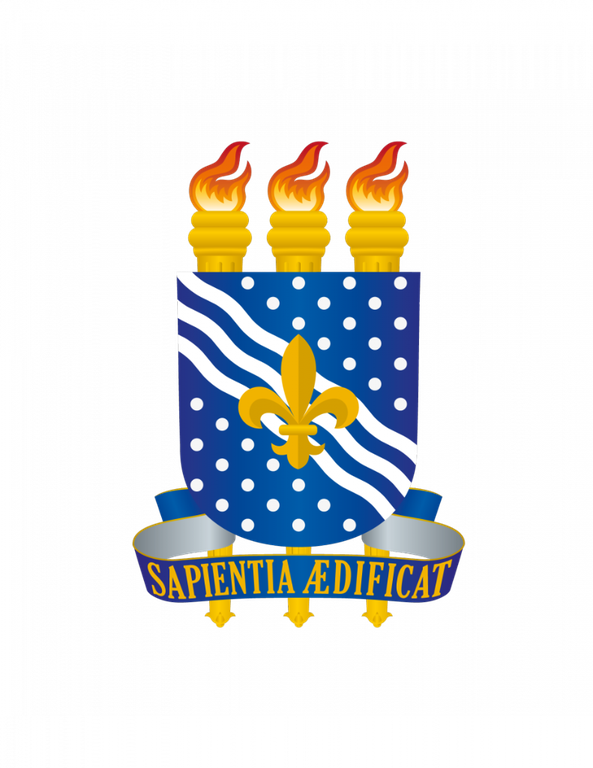 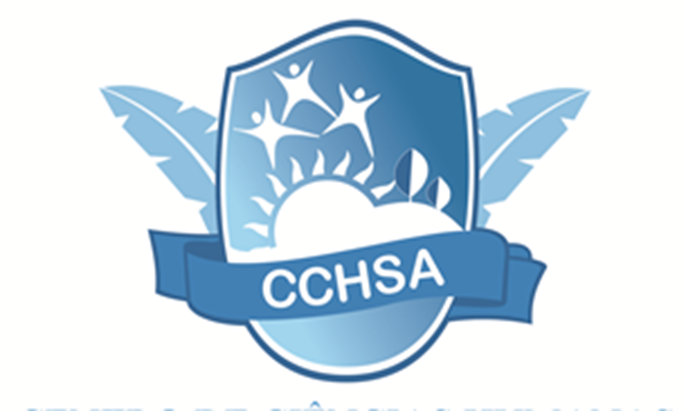 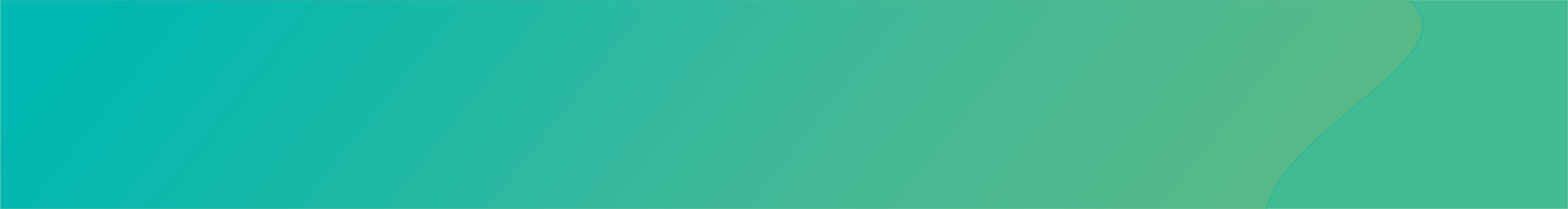 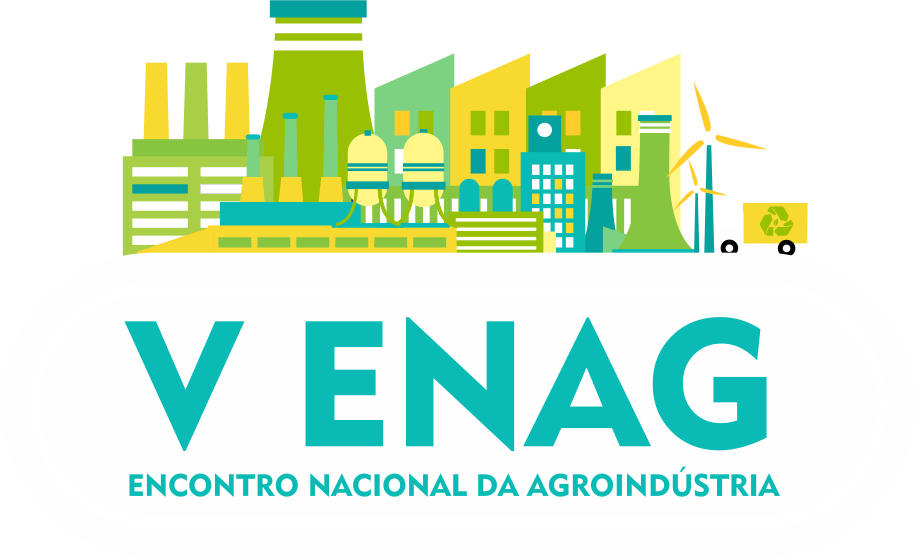 NORMAS
INSTRUÇÕES PARA ELABORAÇÃO E APRESENTAÇÃO DO PÔSTER (BANNER) 

Formatação- Dimensão: 120 cm de altura por 90 cm de largura, com cordão preso em travessa de madeira ou PVC, para ser pendurado, devendo ser impresso em gráfica.

Fonte: Arial ou Times New Roman em tamanho que permita a leitura a 1 metro de distância (no mínimo 60, caixa alta, negrito, para o título e subtítulos, se houver); 36, normal, para os nomes e dados dos autores; 45, caixa alta, negrito para títulos das seções primárias subtítulos; 40, normal, para o texto. 

Tipo de Papel: Os pôsteres (banners) deverão, preferencialmente, ser feitos com papel firme, de boa gramatura, em papel ou lona/similar. 

Cor do Papel: A cor do plano de fundo dos pôsteres (banners) será de cor branca, é recomendável a utilização de cores suaves para o fundo visto que cores intensas tornam a leitura cansativa. 

O modelo oficial para impressão do banners é esse, e deve seguir a sequência conforme  exemplificada no modelo acima. 

O pôster (banner) será exposto pelo(s) autor (es), em horário, data e local a serem divulgados pela Comissão Organizadora.